Figure 3. (A) Escape latency for rats trained in the water maze under normal light conditions (hidden platform; same ...
Cereb Cortex, Volume 24, Issue 11, November 2014, Pages 3090–3096, https://doi.org/10.1093/cercor/bht174
The content of this slide may be subject to copyright: please see the slide notes for details.
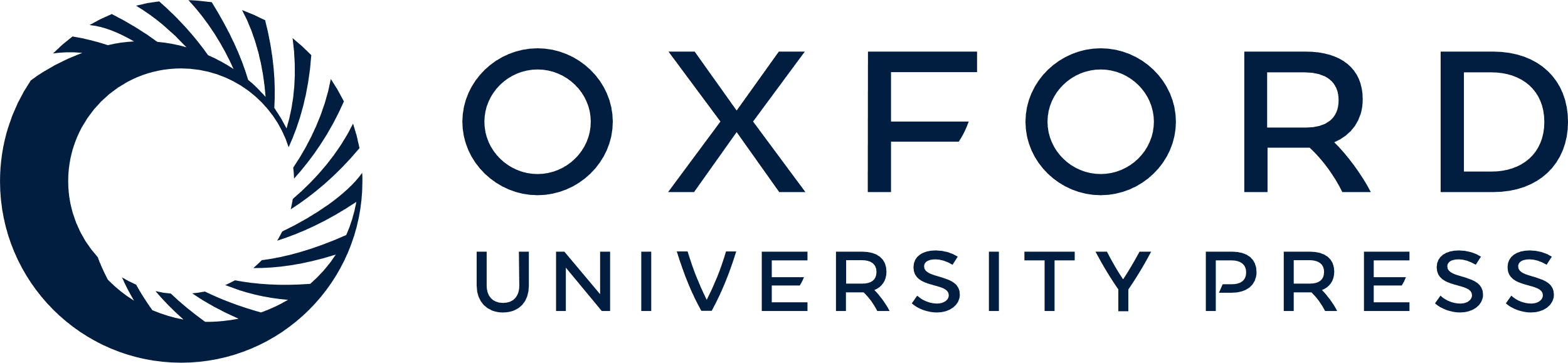 [Speaker Notes: Figure 3. (A) Escape latency for rats trained in the water maze under normal light conditions (hidden platform; same group as in Fig. 1) and in complete darkness. (B) Alternating MS-CA3 stimulation training (at arrow) delivered 3 h after training resulted in LTP in rats that received dark training, while rats trained under normal light conditions failed to show LTP (same 3 h group as in Fig. 2A). *denotes significant (P < 0.05; simple effect tests) group differences in both A and B.


Unless provided in the caption above, the following copyright applies to the content of this slide: © The Author 2013. Published by Oxford University Press. All rights reserved. For Permissions, please e-mail: journals.permissions@oup.com]